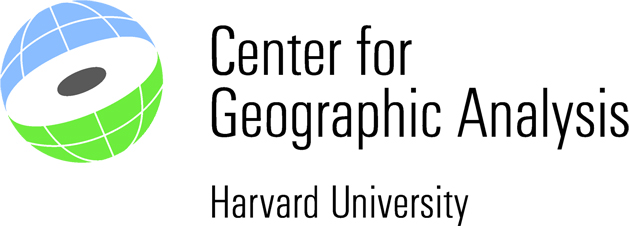 Advanced Remote Sensing
Land Use / Land Cover Change Analysis
Module 4
Land Change Modeler
Stacy Bogan  2/13/2018
Analysis with the Terrset Land Change Modeler

Assessing differences between two time points

Creating sub-models to project change into the future

Validating model performance
Module Outline
2
Land Change Modeler
What has changed?

Where has change occurred?

Where might change occur in the future?
** Remember, both images must be the same extent and have the same classes.
3
Amazon Forest in Western Brazil
4
https://clarklabs.org/tutorial-videos/
Want to learn more?Related Modules
5
Thank you!Please submit feedbackhttp://gis.harvard.edu/form/workshop-evaluation-form
6